A la découverte du …
LIBAN
COMMENCER LE QUIZ
RÉPONSE
1. Trouve le Liban.
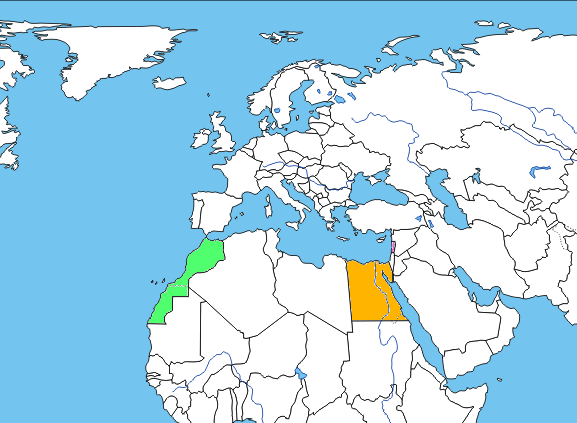 a
c
b
RÉPONSE
2. À l’ouest du Liban, il y a …
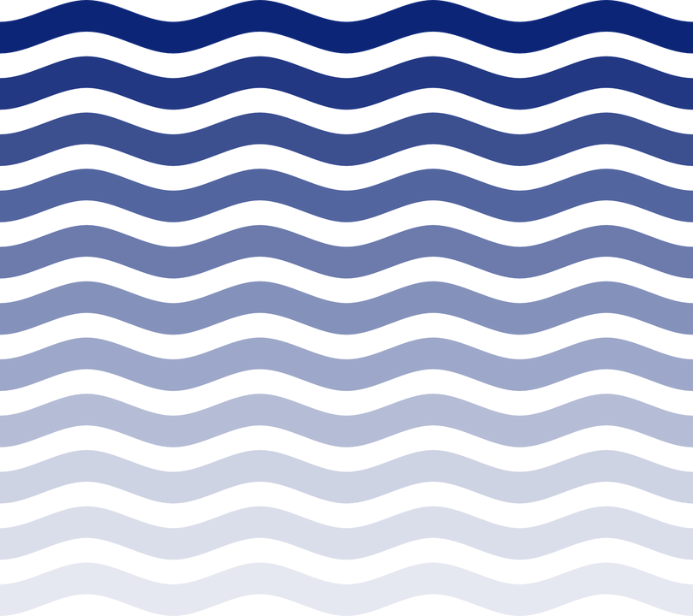 l‘océan Indien
la mer Noire
a
c
la mer Méditerranée
b
RÉPONSE
3. Un voisin du Liban s’appelle …
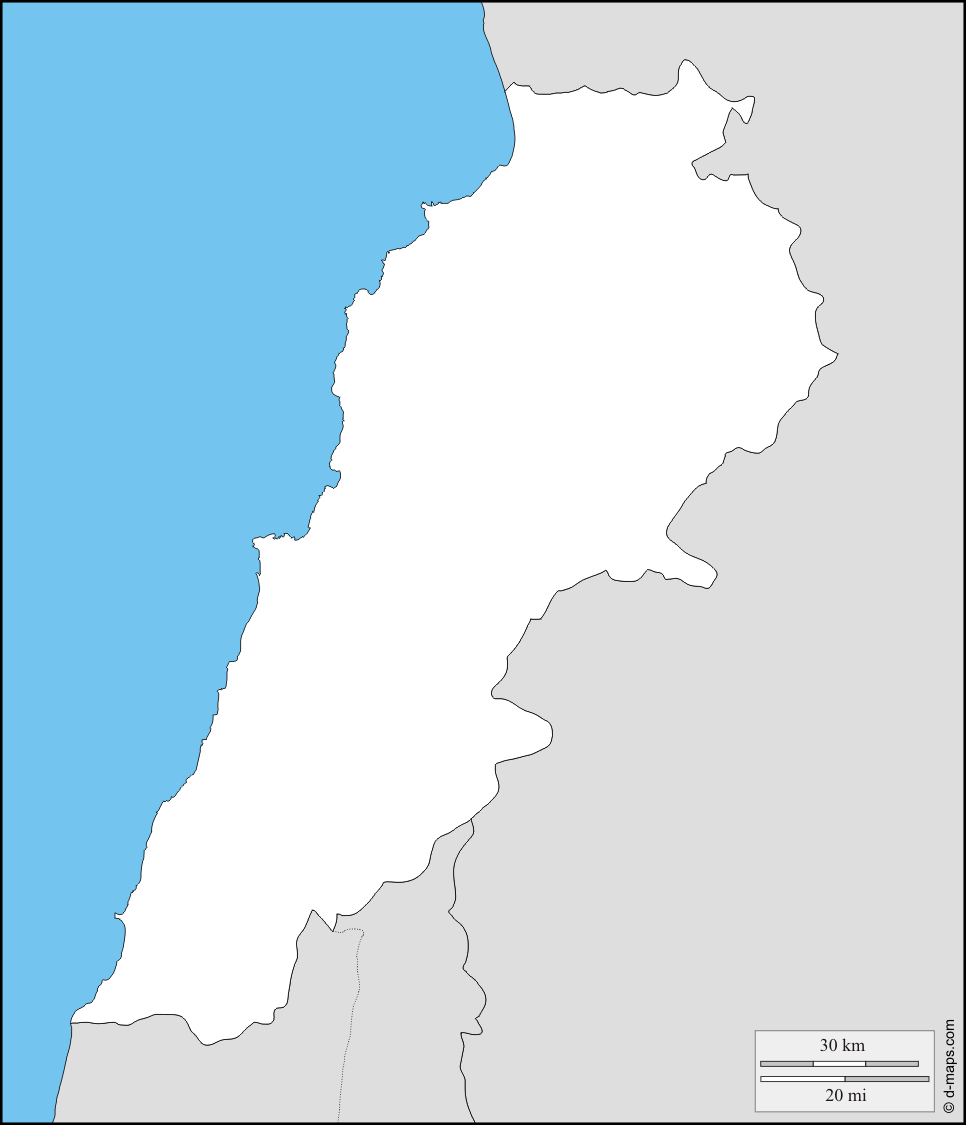 la Syrie
la Grèce
a
c
l’ Égypte
b
RÉPONSE
4. En France, il est 22 h. Au Liban, il est …
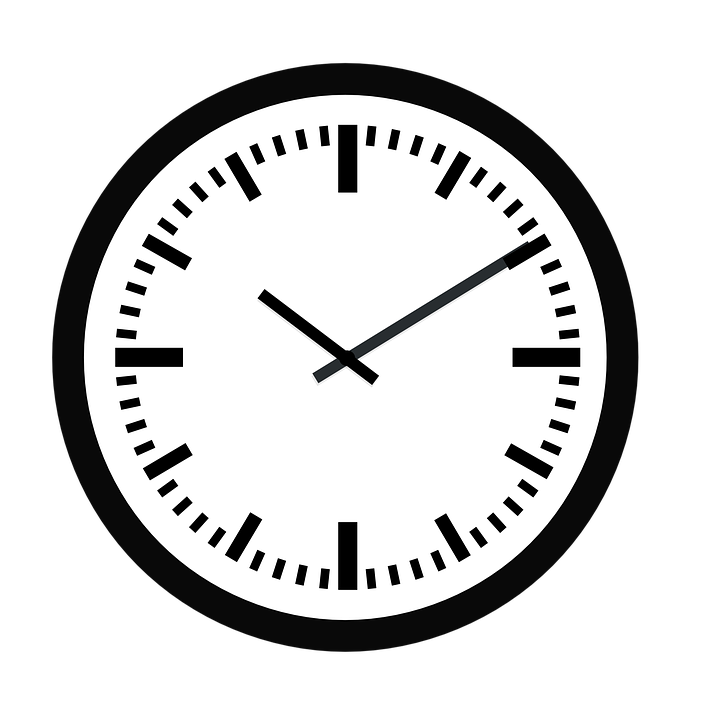 12 heures
23 heures
a
c
15 heures
b
RÉPONSE
5. La capitale du Liban s’appelle …
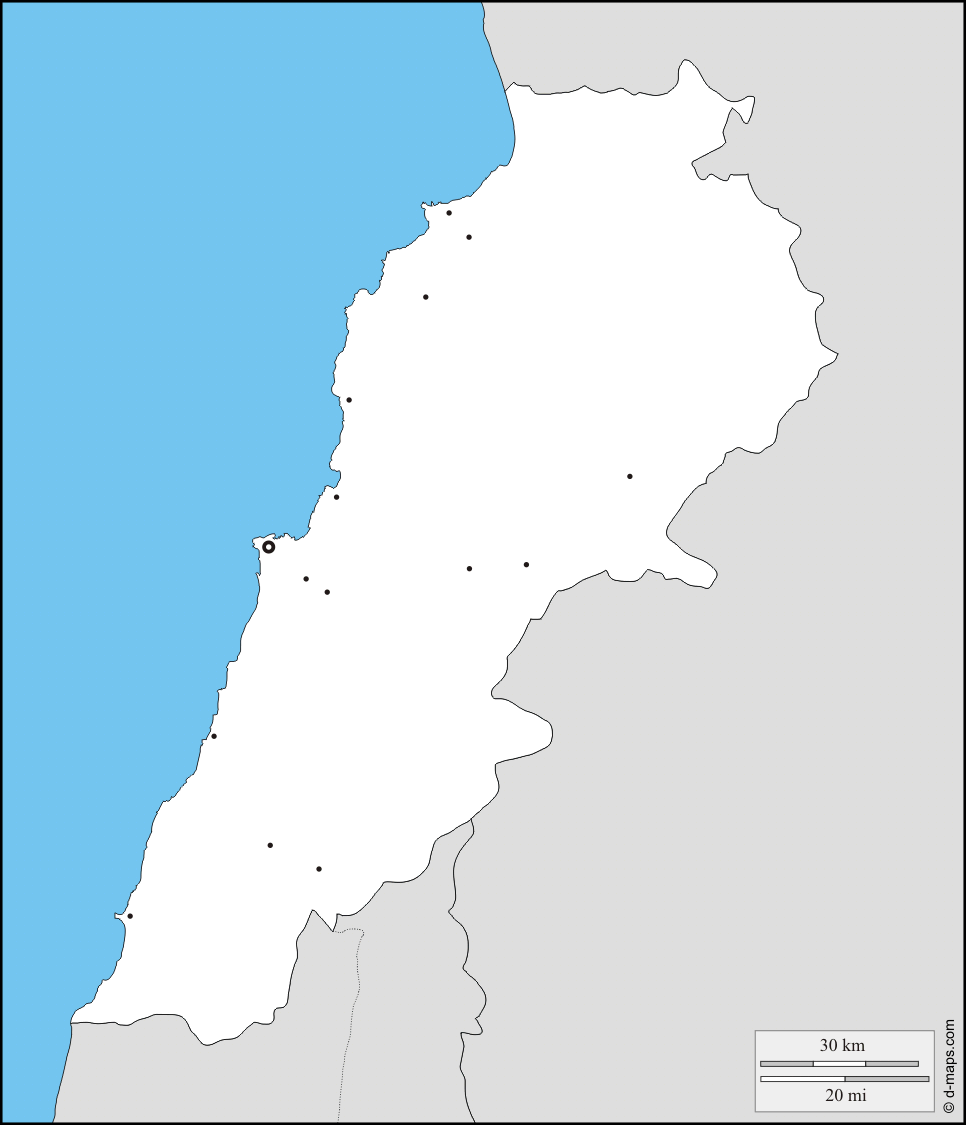 Istanbul
Beyrouth
a
c
Téhéran
b
RÉPONSE
6. L’arbre au centre du drapeau libanais est …
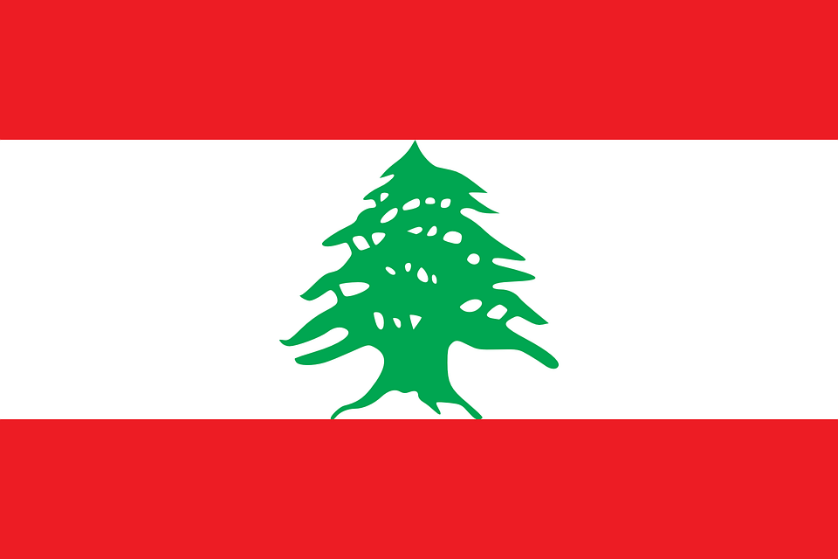 un palmier
un cèdre
c
a
un cactus
b
RÉPONSE
7. Au Liban, la langue officielle est …
le français
a
Salut !
l’arabe
b
l’anglais
c
¡مرحبا
Hi!
RÉPONSE
8. Au Liban, il y a beaucoup de vignes avec …
du raisin
a
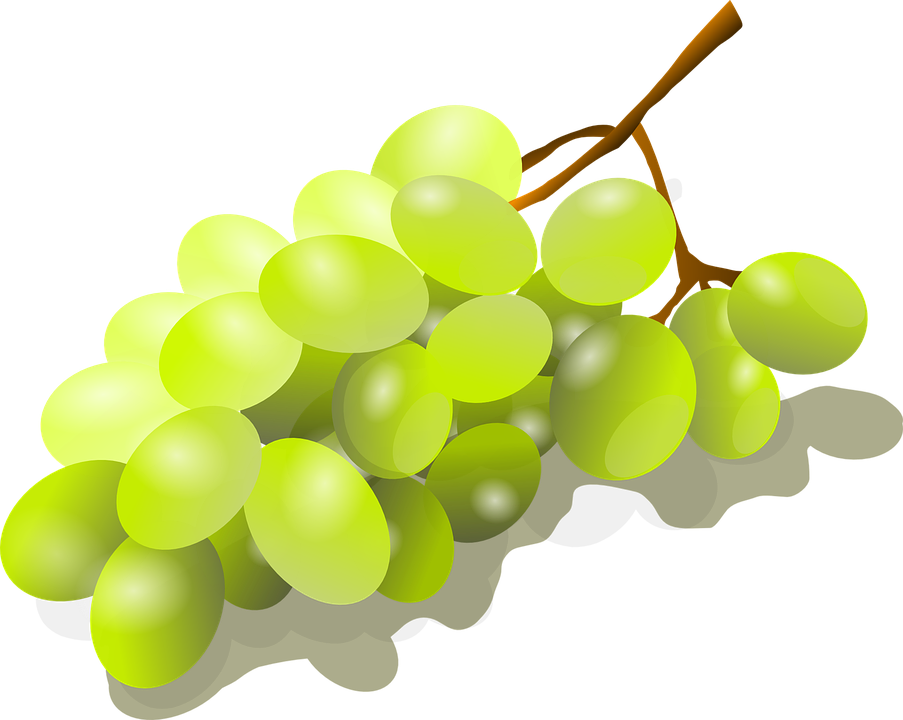 des fraises
b
des tomates
c
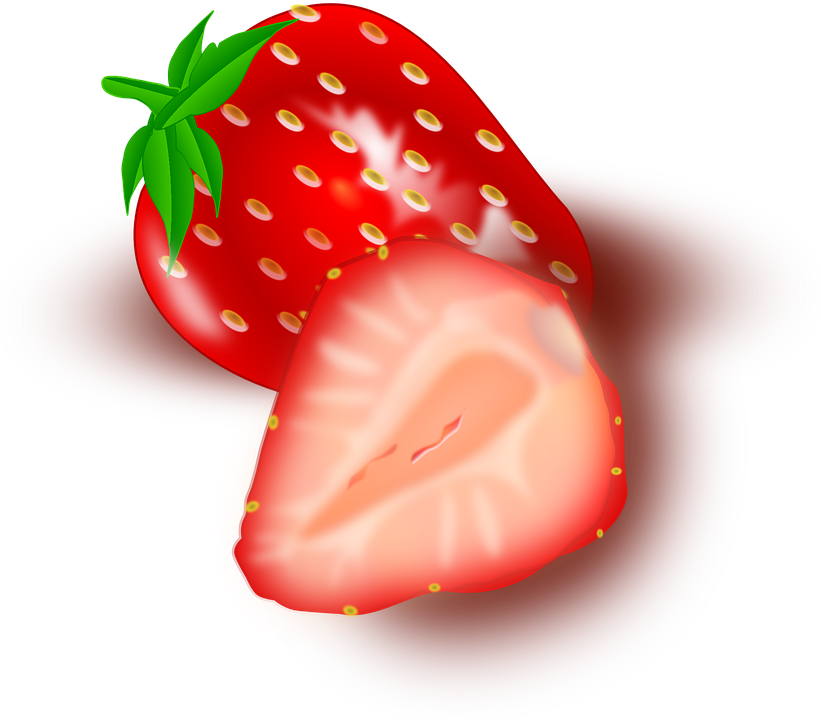 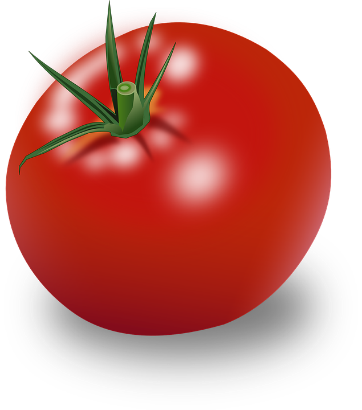 RÉPONSE
9. Trouve un plat typique du Liban.
Les chipolatas
a
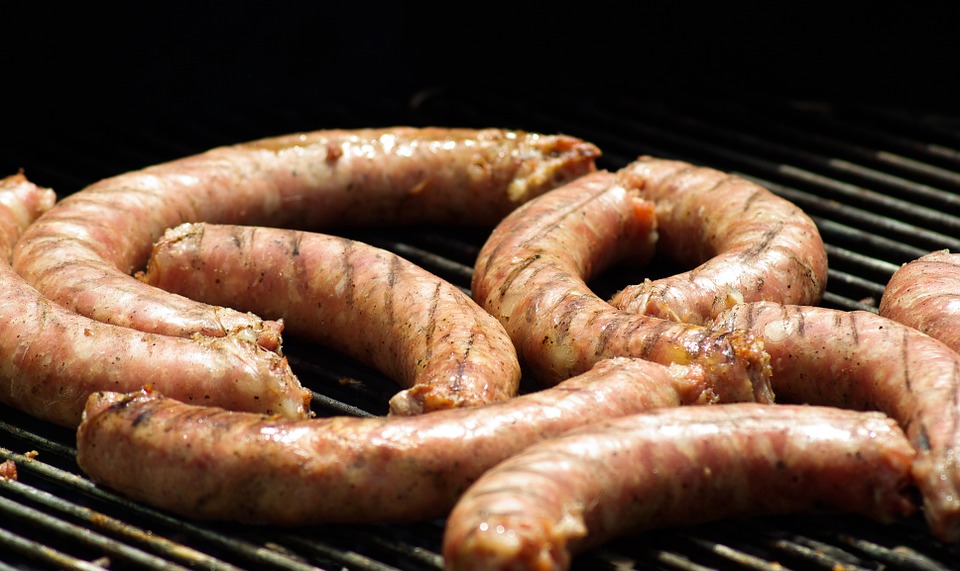 Les naans
b
Les fallafels
c
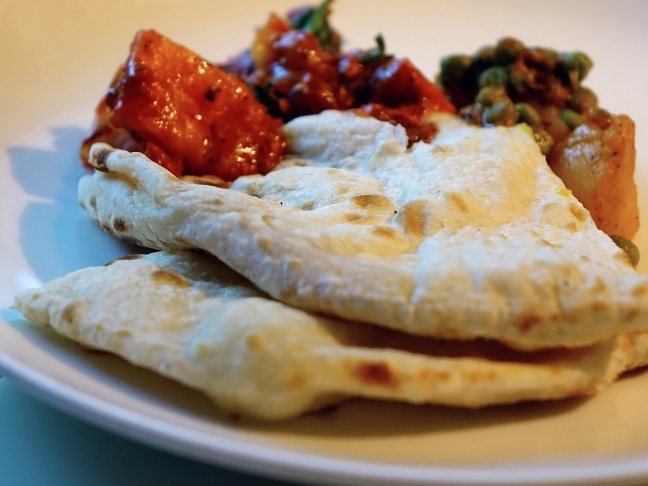 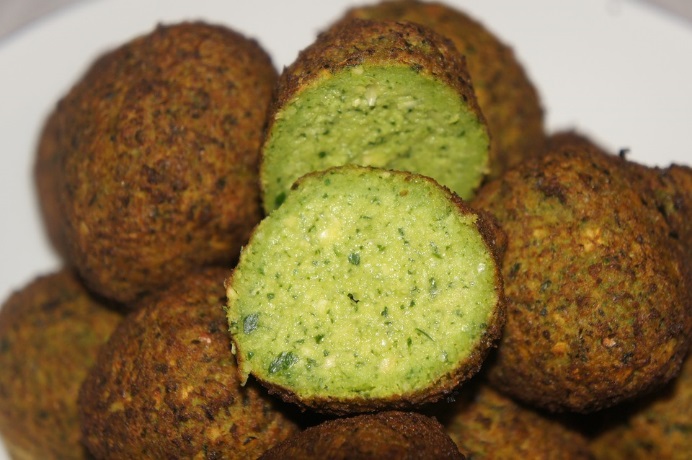 RÉPONSE
10. Le taboulé libanais est une salade mélangée, avec …
du persil
a
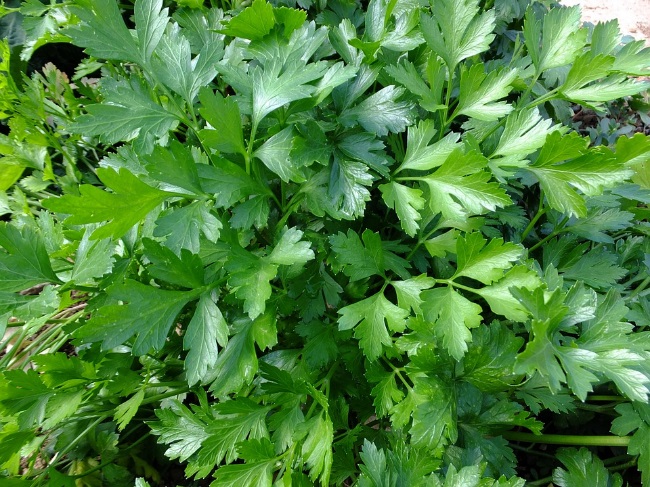 b
de la vanille
des fleurs
c
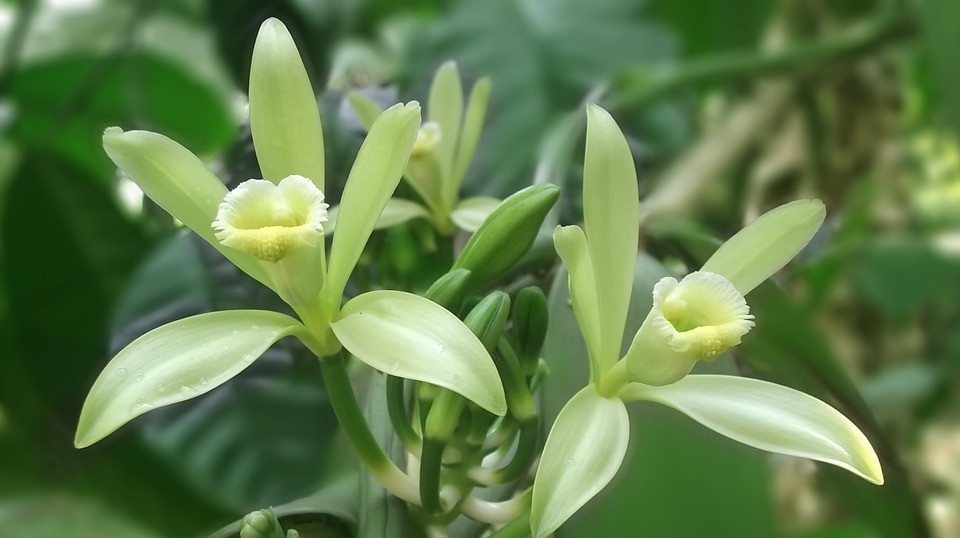 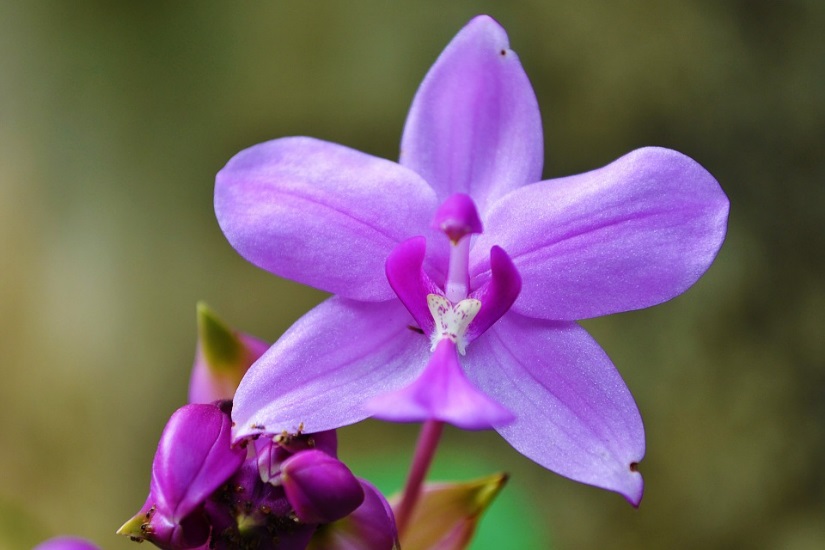 RÉPONSES
Question 2
1. Trouve le Liban.
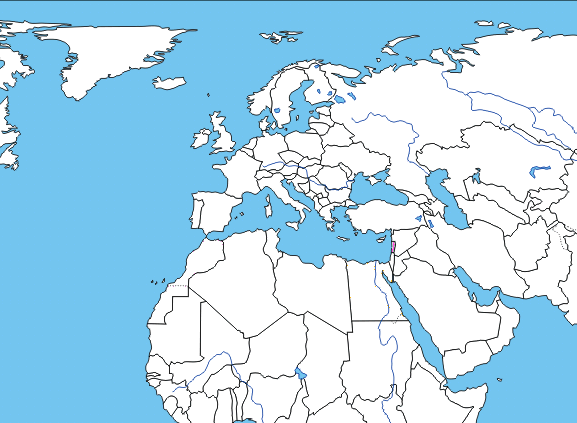 c
Question 3
2. À l’ouest du Liban, il y a …
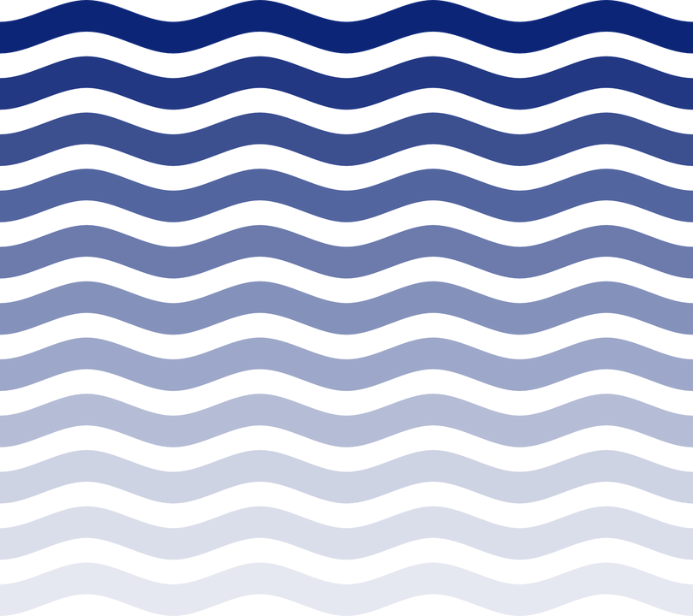 la mer Méditerranée
b
Question 4
3. Un voisin du Liban s’appelle …
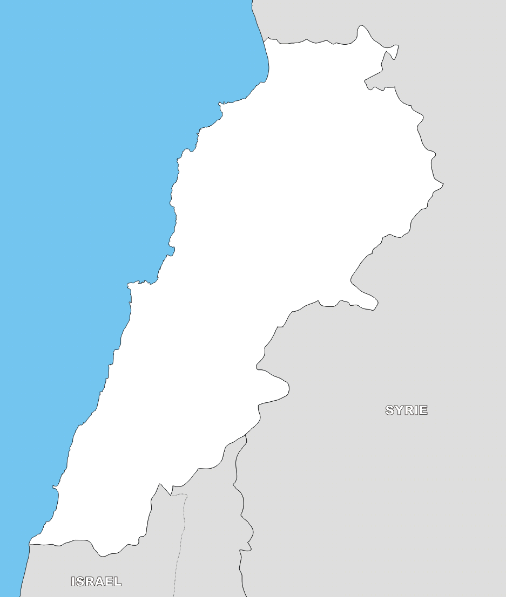 la Syrie
a
Question 5
4. En France, il est 22 h. Au Liban, il est …
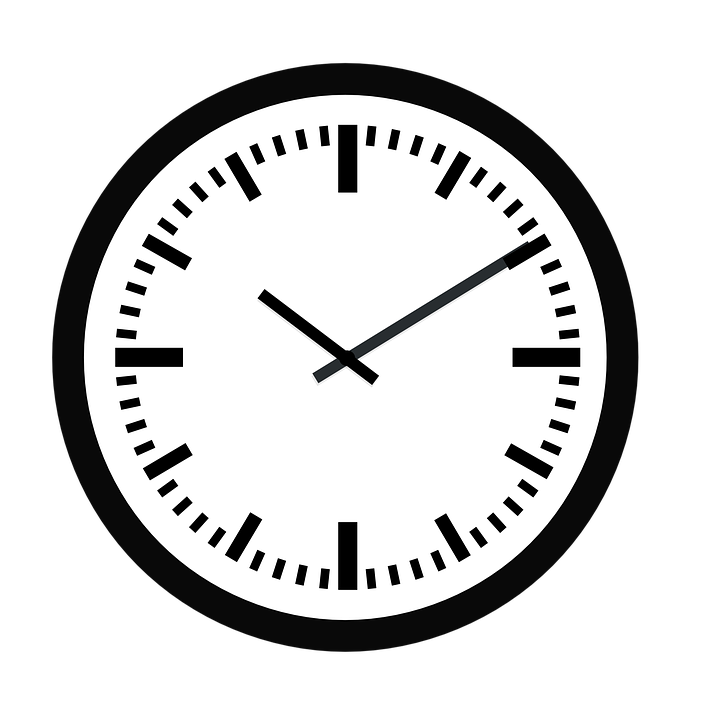 23 heures
c
Question 6
5. La capitale du Liban s’appelle …
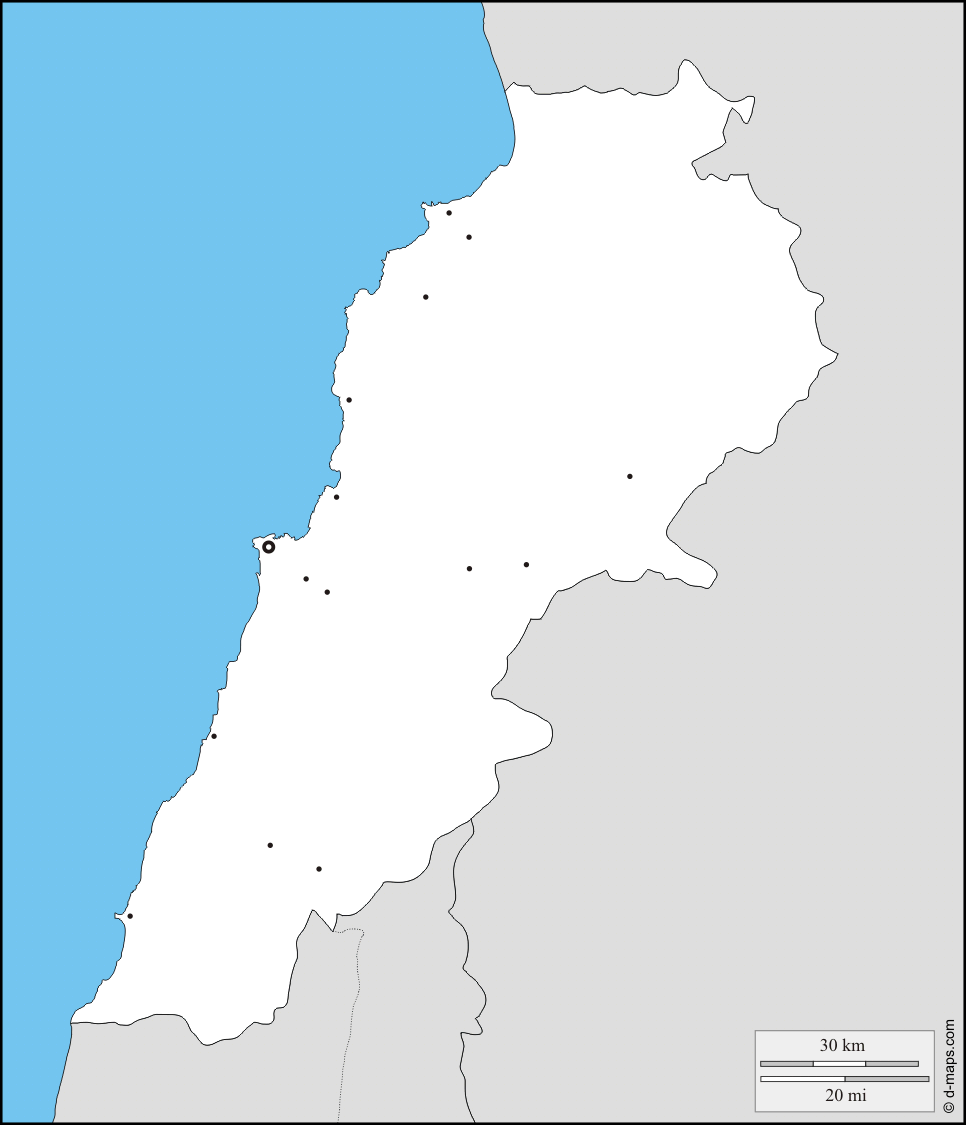 Beyrouth
c
Question 7
6. L’arbre au centre du drapeau libanais est …
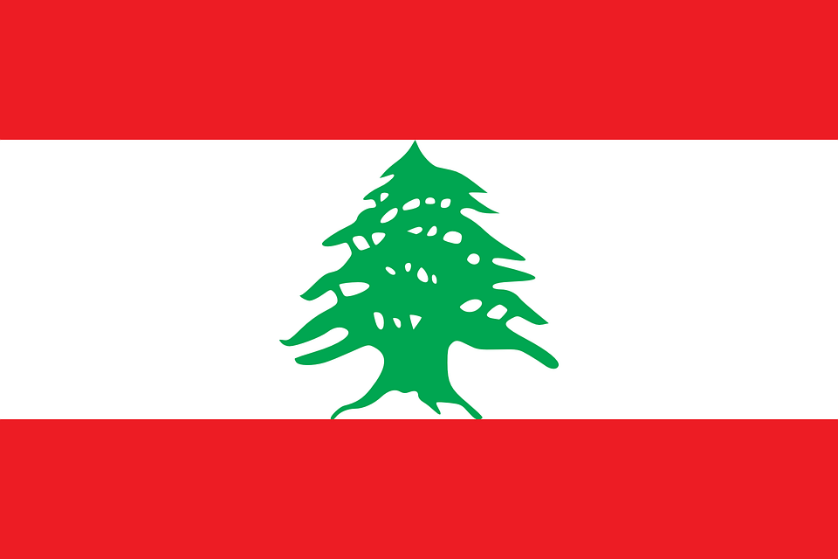 un cèdre
a
Question 8
7. Au Liban, la langue officielle est …
l’arabe
b
¡مرحبا
Question 9
8. Au Liban, il y a beaucoup de vignes avec …
du raisin
a
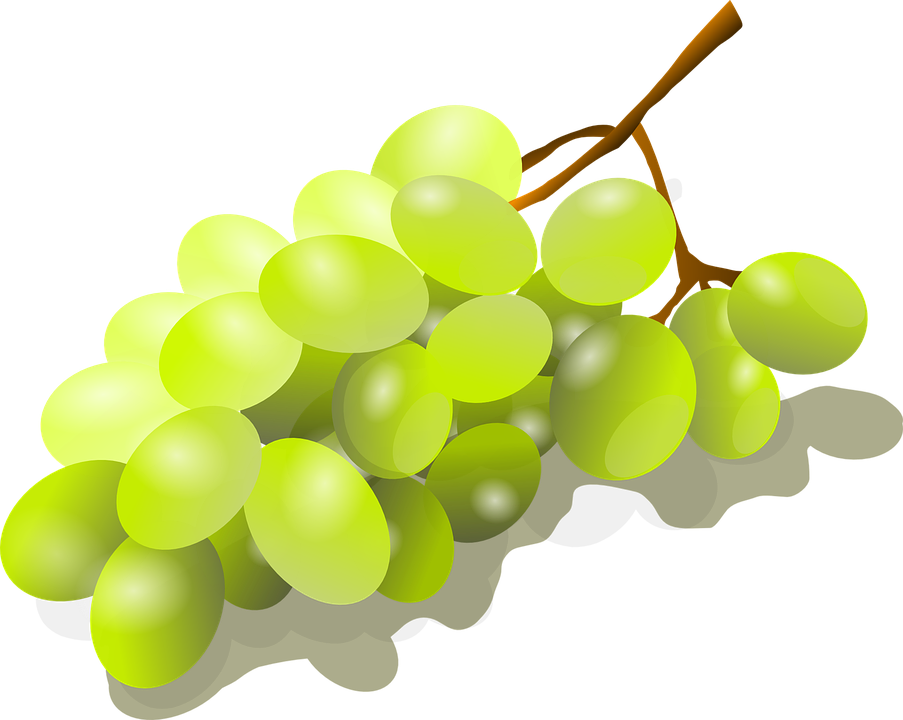 Question 10
9. Trouve un plat typique du Liban.
Les fallafels
c
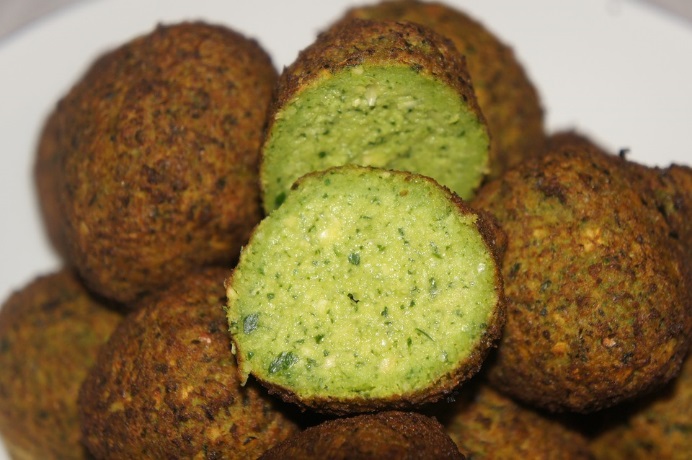 FIN
10. Le taboulé libanais est une salade mélangée, avec …
du persil
a
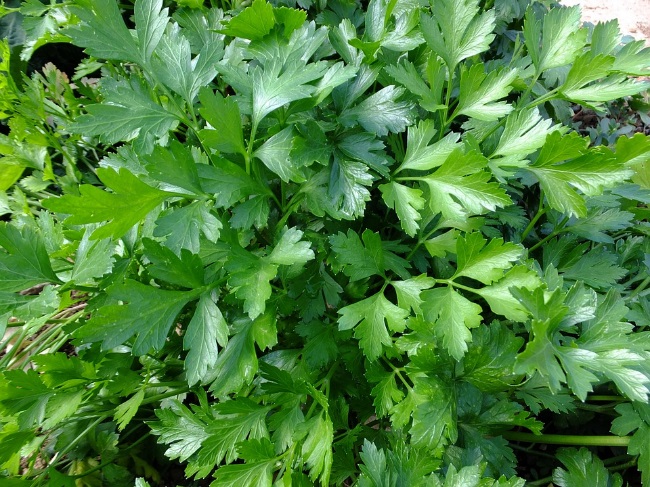 Le voyage au
LIBAN
est terminé !